Classroom Management
By Kristen Giambrone & Christine Ricca
Classroom Management
Theorists – several different approaches to classroom management
Group Work – Collaborative and Cooperative Learning Strategies
Positive strategies that encourage good behavior and a positive learning environment
Hindrances – things that may interfere with the flow of classroom management
Theorists
* Kounin’s Classroom Management   Theory
* Dreikurs' Social Discipline Theory
* Jones’ Positive Dicipline Theory
* Canter's Assertive Discipline    Theory 
* Bandura's Social Learning Theory
Jacob Kounin – Classroom Management Theory
“Withitness”
- Having “eyes in the back of your head”
Timing errors
Target errors
“Overlapping”
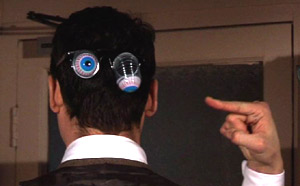 [Speaker Notes: According to Kounin’s model, teachers should be able to spot “noncompliance” and provide tasks that are highly structured (Kohn, 2006). 

Withitness, also described as “having eyes in the back of your head,” demonstrates to students that teachers know what is going on at all times and can intervene “promptly and accurately when inappropriate behavior threatens to become disruptive” (Keane, 1984; Marzano, 2007, p. 137).

Withitness can be broken down into four recommendations: occupy the entire room, notice potential problems apparent in the classroom already, use a series of graduated actions to deal with disruptive behavior, and forecast problems (predict which students may be likely to become disruptive) (Marzano, Gaddy & Foseid, 2005). 

According to Kounin, teachers must avoid what are known as “timing errors” (failing to notice and intervene until an incident has already become disruptive) and “target errors” (mistakes in identifying the students responsible for the problem) (as cited in Marzano, 2007, p. 137).

“Overlapping” occurs when a teacher must attend to more than one disruption in the classroom at a time.]
Kounin continued….
“Ripple Effect”
Smoothness and Momentum  - Overdwelling  - Overelaborating  - Fragmentation
Maintaining Group Focus
    - Accountability    - Group Alerting
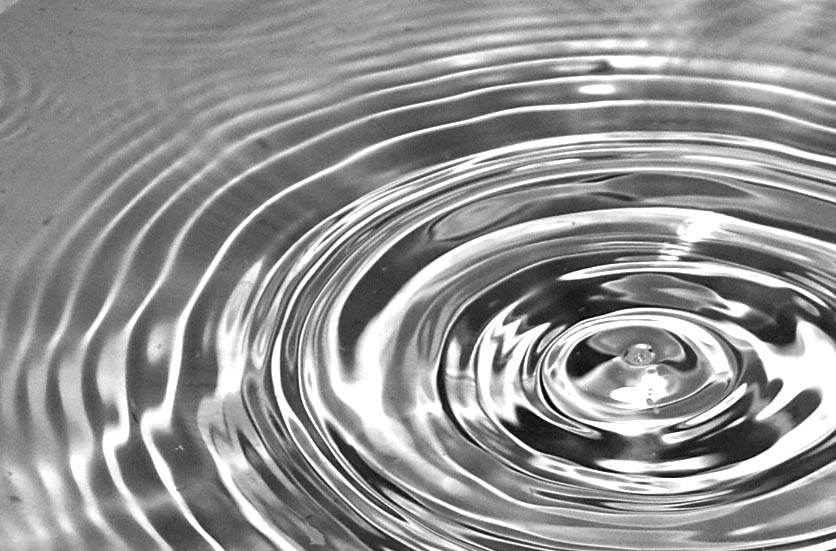 [Speaker Notes: The “ripple effect” occurs when the teacher corrects a misbehavior in one student, and this positively influences the behavior of nearby students. 

Smoothness and momentum refers to how well a teacher can run classroom activities without abandoning particular activities or making messy transitions.

Overdwelling occurs when a teacher spends too much time nagging about a misbehavior that has already been corrected.
Overelaborating occurs when a teacher spends too much time explaining a task or topic.
Fragmentation occurs when the teacher ineffectively splits up the task into groupwork or individual work when it could have easily been completed by the whole class.

Kounin explains that in order to maintain group focus, teachers must keep students on their toes when asking questions and hold students accountable for the work they complete.  Teachers must indicate to the students that they know what the students are doing and what still needs to be completed.]
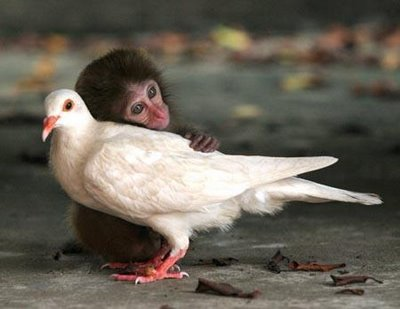 Social Discipline TheoryRudolph Dreikurs
Basis: Every child has a need to belong. (Every human wants to feel accepted and noticed.)

When children feel they do not belong in the conventional sense, they act out for attention.
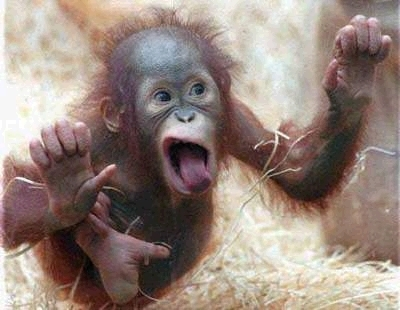 4 motivations for student misbehavior:-Attention-Power-Revenge-WithdrawalTeacher must determine which of the 4 the student is using by assessing his or her own feelings.
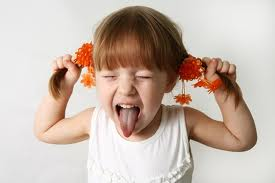 [Speaker Notes: In order to determine which type of behavior the student is exhibiting, it is important for the teacher to understand the feelings he or she is personally experiencing as a result of the behavior. First, if the teacher is annoyed and bothered, the student is probably seeking attention. If the teacher is angry, the student is most likely vying for power with him or her. If the teacher is hurt, the child is usually seeking revenge. Lastly, if the teacher is sad, the child is probably exhibiting helplessness. 

On page 111, of Tauber’s book (Classroom Management: Sound Theory and Effective Practice), he lists each type of classroom behavior (attention, power, revenge and withdrawal) and lists attacking and defending behaviors for each one. See Table 6.1]
Sample Suggested Responses to Each Motive:
ATTENTION: class clown, show off, arriving late: 
TEACHER RESPONSE:  No special attention, impose consequences.
 
POWER: stubbornness, defiance, lying: 
TEACHER RESPONSE: refuse to fight, admit that the teacher cannot “make” a student do anything, impose consequences.
 
REVENGE: stealing, abuse: 
TEACHER RESPONSE: avoid retaliation, maintain order, do not take it personally, impose consequences.
 
WITHDRAWAL: truancy, giving up easily: 
TEACHER RESPONSE: avoid criticism, praise slight improvement, acknowledge effort, do not give up.
[Speaker Notes: On page 115, of Tauber’s book (Classroom Management: Sound Theory and Effective Practice), there is an unabridged version of this chart. See Table 6.2: Alternative teacher responses.]
Recognition Reflex:
Students must recognize the reason for their misbehavior. Which of the four motivations caused this action?

Teachers should address the suspected motivation with a direct question. Example: “Are you trying to be the boss of the class?” (for power.)

Observe the student to see if he or she recognizes the underlying motive: RECOGNITION REFLEX

Once the teacher knows the student’s motivation, they can more effectively respond to the misbehavior.
[Speaker Notes: Teachers often respond to misbehavior by reminding students of correct behavior, fighting back, retaliating, or giving up: all methods that only make matters worse (Tauber, 1999).  Instead, the next step is to have the student recognize the motivation for the behavior. Once the teacher is confident that the behavior is one of the four types, Dreikurs suggests the teacher confront the student to try and gauge if the student recognizes the motive. Keep in mind that the “recognition reflex” may not be immediate as the student often needs to dwell on the question before acknowledging its validity (Tauber, 1999, p. 114).]
3 Types of Consequences:
Natural Consequences-Naturally flow from the behavior. EX- Drive fast on icy road, lose control of vehicle. Do not study for test, receive a poor grade.

 Logical Consequences-Supplied by another person. Recognize connection between behavior and consequence;
Must be: RELATED/ RESPECTFUL/ REASONABLE
EX- Throw something, pick it up.

Contrived Consequences-Unrelated to the behavior
EX- write “I will never call out again” 100 times on the board.
[Speaker Notes: Criticism of this approach: Kohn (2006) argues that the line can often be thin between logical and contrived consequences, with only the tone of voice distinguishing one from the other. Furthermore, Kohn contends that children do not seek a logical relationship between their misbehavior and the punishment; they simply dislike any punishment inflicted on them (2006).]
Encouragement Vs. Praise
Praise focuses on the person/product.
It is a reward for achievement. It can be withheld for punishment, which puts the teacher in a place of superiority. It is patronizing and judgmental.

Encouragement focuses on the process/effort.
Encouragement is a much healthier way to positively reinforce students because it does not associate a student’s worth with what he or she achieves. It is merely an acknowledgement of effort. It allows students to evaluate their own performance. It shows acceptance and respect. 

Most importantly, encouragement can be given freely, because everyone deserve encouragement!
[Speaker Notes: On page 123, of Tauber’s book (Classroom Management: Sound Theory and Effective Practice), there is a chart comparing praise to encouragement. See Table 6.4: Praise versus encouragement.]
Broken Record Technique:Repeat the same request 3 times in the same tone of voice.
Teacher: “I want you to stop talking and turn around.”
Student: But I was just…
Teacher: “I want you to stop talking and turn around.”
Student: But you don’t understand…
Teacher: “Maybe not, but I want you to stop talking and turn around.”

Consistent Consequences:
Enforcing a consequence even if a child changes his tune. 
For example, if a misbehavior occurs in the morning with a consequence to take place at lunch time, even if the student is good for the rest of the morning, he or she must still receive the consequence.
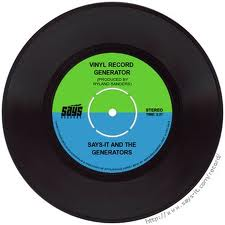 [Speaker Notes: BROKEN RECORD TECHNIQUE: Do not repeat the request more than 3 times. After 3 times, the student has chosen the consequence.]
Jones' Positive Discipline Theory
Behavior Modification

“Layer Cake” Approach:
- classroom structure
- limit setting- responsibility training
backup systems
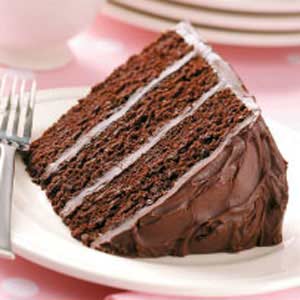 [Speaker Notes: Jones uses a system of behavior modification to identify undesired behavior and steer students in a positive direction.  According to Jones (1979), a teacher must pinpoint the problem behavior, pair that behavior with a positive behavior the teacher would rather see displayed, track the number of times the negative behavior persists, identify the reinforcers that are encouraging the behavior to persist, and intervene to change the causes that trigger the behavior or the contingencies that allow the behavior to persist (Positive Classroom Discipline).]
Classroom structure - arrangement of furniture, ability to get around the classroom freely, teacher’s proximity to the students, rules and procedures.
Limit setting – discipline comes before instruction.  The teacher must “mean business” – use body language and eye contact to quell disruptions.  It is important that teachers respond to misbehavior in a calm manner and do not overreact physically or emotionally.

Responsibility training – teaching students to be attentive and accountable for their work through a series of positive incentives.

Backup systems – negative consequences ranging from a warning to school expulsion.  Most teachers should be able to deal with the low-range backup systems in class without resorting to administrative help.
[Speaker Notes: The classroom must be arranged so that the teacher can get to any student in the room in the fewest amount of steps without tripping over desks.  Assigning seats, as well as moving students closer in proximity to the front of the room will discourage disruptive behavior (Tauber, 1999).

Jones explained that teachers must convey to the students that they “mean business.”  This can be done 99% through nonverbal communication in the way the teacher responds to disruptions emotionally and physically (Tauber, 1999, p.94).  Jones emphasized that a teacher’s priority must always be “discipline before instruction,” so that if a disruptive behavior occurs during a lesson, the teacher must terminate instruction to deal with the disciplinary issue as it is happening.

Jones uses the “Praise, Prompt, and Leave” approach to give corrective feedback to students who are working hard, but may need some guidance.  Jones explains that teachers must praise what they can about the student’s current work, provide just enough information to point the student in the right direction for the next step, and then walk away to assist other students (Tauber, 1999).
 The third “layer” is responsibility training, in which incentives are offered to students who are willing to cooperate positively with the teacher and fellow classmates. 

The backup system is a hierarchy of negative consequences ranging from verbal warnings to expulsion from school (Tauber, 1999).  Jones explains that good classroom managers won’t have to go beyond small backup responses (verbal warnings, phone calls home) because students will know that they “mean business” when they respond to disturbances in class (Tauber, 1999).  Large backup responses require the help of the administration in dealing with disciplinary issues that arose in the classroom.]
ASSERTIVE DISCIPLINELee Canter
Basis: No student has the right to interrupt the teacher’s lesson and disturb the learning of his/her fellow students.

The Solution: A Systematic Discipline Plan with a maximum of 5 rules

ONLY INCLUDE RULES THE TEACHER IS COMFORTABLE ENFORCING.
[Speaker Notes: Canter urges teachers to have a discipline plan that clearly outlines the consequences for student behaviors, “having a preconceived, systematic plan permits a teacher to be consistent with behavioral expectations and to apply praises and consequences to all students in a fair and reliable manner” (Malmgren, Trezek & Paul, 2005, p. 36). This plan should be explained to the students at the beginning of the year so they know exactly what to expect as the year continues. It should also be posted in a visible location. Additionally, it is suggested that the plan be shared with the school administration and parents.]
Graduated consequences
Canter suggests using graduated consequences, like the example below:
First offense: student warningSecond offense: ten minute timeoutThird offense: fifteen minute timeoutFourth offense: call homeFifth offense: visit to the principal’s office.
[Speaker Notes: Clearly, no punishment should be “psychologically or physically “ damaging to the students, such as ones that cause humiliation. (Canter, 1989). Moreover, the grade level of the students must be taken into account when determining consequences. 

Canter used to suggest writing a student’s name on the chalkboard as a warning. However, some find that practice humiliating. As an alternative, Canter suggests writing a student’s name in the gradebook/behavior log and simply informing the child that his name has been written inside.]
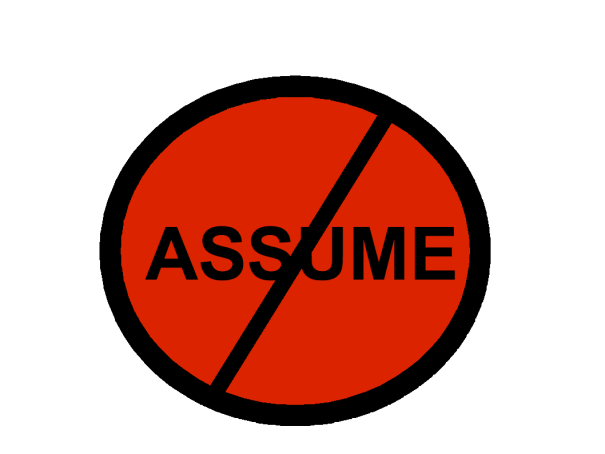 No Assuming…
Teachers must teach appropriate behavior. Do not assume the students already know what the expectations are.

 Then the teacher must reinforce the appropriate behavior when it occurs: praise students for following directions. 
Canter suggests praising 2 students for doing the right thing before punishing a negative behavior.
It is the student’s CHOICE to follow/break the rules.
[Speaker Notes: Teachers must keep in mind the following elements of their verbal messages: tone of voice, eye contact, gestures, and use of the student’s name (Tauber,1999, p. 79.)]
PRAISE EVERYDAY!
GOAL: to praise every student every day.

Simplifying the Task:Marbles in a Jar
Ready to fill in awards
Monthly citizen slips

PURPOSE: to concentrate on the positive, not the negative. Otherwise, it reinforces the idea  that negative behavior brings attention.
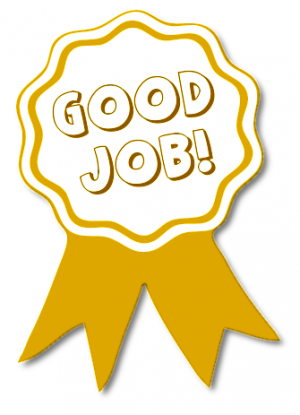 [Speaker Notes: After much criticism of his “assertive” approach, Canter and his wife have gone to great lengths to promote the positive elements of assertive discipline.]
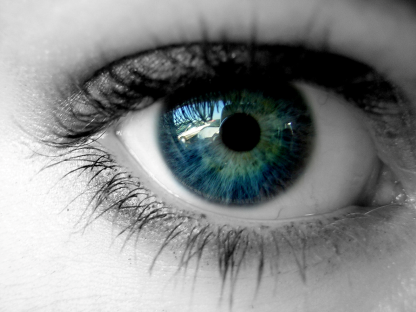 I-messages
First invented by Thomas Gordon, but Canter created his own version:
I feel…  when you…  I would like…

Teachers should use the Canter version of  I-messages to help students understand the impact of misbehavior and the appropriate behavior that should take place instead. (the Gordon version of I-messages focuses more on feelings than behavior.)Ultimately, it helps students understand how they are making the teacher feel.
Social Learning TheoryAlbert Bandura
Cognitive factors in social learning:
1. Learning without performance: there is a distinction between learning through observation and the actual imitation of what has been learned.
2. Cognitive processing during learning: attention is a critical factor in learning.
3. Expectations: people expect certain behaviors to bring reinforcements and others to bring punishment. Reinforcement increases a response only when the learner is aware of that connection.
4. Reciprocal causation: 3 variables- the person, the behavior, and the environment all can have an influence on each other.
5. Modeling
[Speaker Notes: There are different types of models. There is the live model, and actual person demonstrating the behavior. There can also be a symbolic model, which can be a person or action portrayed in some other medium, , such as television, videotape, computer programs.

Ormrod, J.E. (1999). Human learning (3rd ed.). Upper Saddle River, NJ: Prentice-Hall.]
Social Learning TheoryAlbert Bandura
http://www.youtube.com/watch?v=Pr0OTCVtHbU&feature=related

This video, with actual clips of Albert Bandura’s 1961/1963 Bobo doll experiment, attempts to answer the question: 
	       Is aggression learned?
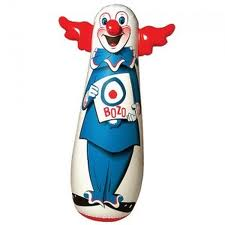 [Speaker Notes: Bandura mentions four conditions that are necessary before an individual can successfully model the behavior of someone else:1. Attention: the person must first pay attention to the model.
2. Retention: the observer must be able to remember the behavior that has been observed. One way of increasing this is using the technique of rehearsal.
3. Motor reproduction: the third condition is the ability to replicate the behavior that the model has just demonstrated. This means that the observer has to be able to replicate the action, which could be a problem with a learner who is not ready developmentally to replicate the action. For example, little children have difficulty doing complex physical motion.
4. Motivation: the final necessary ingredient for modeling to occur is motivation, learners must want to demonstrate what they have learned.

 Remember that since these four conditions vary among individuals, different people will reproduce the same behavior differently.

Ormrod, J.E. (1999). Human learning (3rd ed.). Upper Saddle River, NJ: Prentice-Hall.]
Is Aggression Learned?
Children observed an adult role model yelling angrily and beating up a “bobo doll.” Then they were sent into a room with their own bobo doll. 
THE RESULT:
Exposure to aggressive modeling did indeed have an effect on the children’s behavior.
[Speaker Notes: Many behaviors can be learned, at least partly, through modeling. Examples that can be cited are, students can watch parents read, students can watch the demonstrations of mathematics problems, or seen someone acting bravely and a fearful situation. Aggression can be learned through models. Much research indicate that children become more aggressive when they observed aggressive or violent models. Moral thinking and moral behavior are influenced by observation and modeling. This includes moral judgments regarding right and wrong which can in part, develop through modeling. 

Ormrod, J.E. (1999). Human learning (3rd ed.). Upper Saddle River, NJ: Prentice-Hall.]
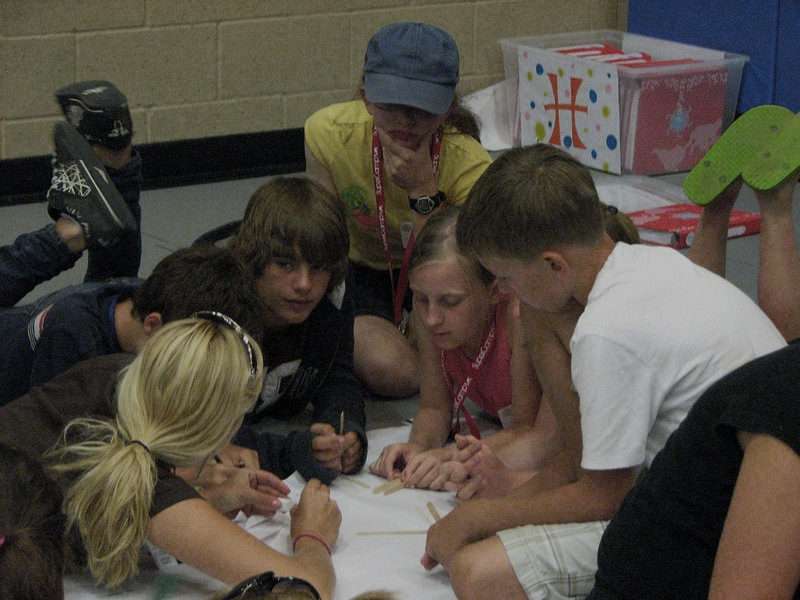 Group Work
There are many benefits of incorporating group strategies into the classroom.  

Teachers must be able to assess how to effectively group students based on the way students interact with one another, their personalities, and their strengths or weaknesses.

Though many teachers may not realize it, there is a difference between COOPERATIVE LEARNING and COLLABORATIVE LEARNING.
[Speaker Notes: Groupwork is a Constructivist epistemology which encourages students to work together to solve problems, discover new things, or discuss various points of view.

Cooperative learning and collaborative learning is determined by the level of sophistication on the students in the group and who (teacher or student) is more in control of the work being done.]
COOPERATIVE LEARNING
Definition: Cooperation is a structure of interaction designed to facilitate the accomplishment of a specific end product or goal through people working together in groups.

Cooperative learning activities for the classroom

Cooperative learning involves the teacher at all levels.
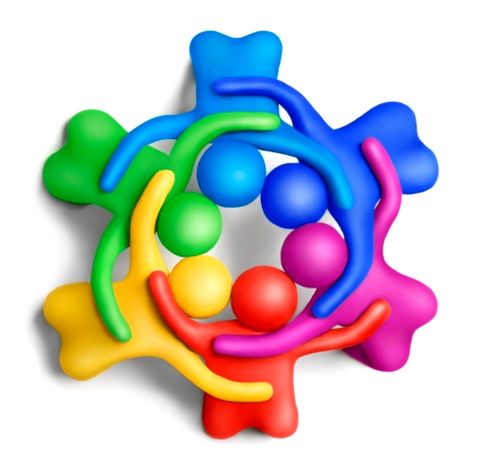 [Speaker Notes: “Knowledge is constructed, discovered, and transformed by students. Faculty create the conditions within which students can construct meaning from the material studied by processing it through existing cognitive structures and then retaining it in long-term memory where it remains open to further processing and possible reconstruction. Second, students actively construct their own knowledge. Learning is conceived of as something a learner does, not something that is done to the learner.” – Ted Panitz

The cooperative model is very much “teacher-centered,” as the teacher is the one who sets the parameters of the activity, provides material, asks questions, and assigns the work.  The teacher remains in control of the cooperative activities and monitors the progress of each group.

Cooperative learning is defined by a set of processes which help people interact together in order to accomplish a specific goal or develop an end product which is usually content specific. It is more directive than a collaborative system of governance and closely controlled by the teacher. While there are many mechanisms for group analysis and introspection the fundamental approach is teacher centered whereas collaborative learning is more student centered (Panitz).]
COLLABORATIVE LEARNING
Definition: Collaboration is a philosophy of interaction and personal lifestyle where individuals are responsible for their actions, including learning and respect the abilities and contributions of their peers.

Collaborative learning is student-centered and involves students to prepare and assess the information they have in order to effectively complete a particular assignment.

The teacher does not take much control of the activity, but provides feedback and facilitates the progress of the assignment’s completion.
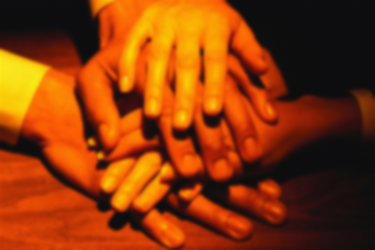 [Speaker Notes: Collaborative learning is not just an activity, it is a philosophy of interaction.  Students who are members of the group must be held accountable for their work and must be able to interact and communicate well to convey ideas, delegate work, and fulfill all aspects of the assignment.

The teacher acts as a facilitator and provides feedback, but the students are ultimately in charge of the process and how the project is completed.“In the collaborative model groups would assume almost total responsibility for answering the question. The students determine if they had enough information to answer the question. If not they identify other sources, such as journals, books, videos, the internet, to name a few. The work of obtaining the extra source material would be distributed among the group members by the group members. The group would decide how many reasons they could identify. The collaborative teacher would not specify a number, but would assess the progress of each group and provide suggestions about each group’s approach and the data generated. It might also occur to the students to list the reasons in order of priority. The teacher would be available for consultations and would facilitate the process by asking for frequent progress reports from the groups, facilitate group discussions about group dynamics, help with conflict resolution, etc. The final product is determined by each group, after consultation with the teacher. The means of assessment of the group’s performance would also be negotiated by each group with the teacher. Some groups might decide to analyze the UN, as the cooperative group was directed to do, or they might try to come up with a completely new organization. They might go back through history to determine how other periods of peace were created. The process is very open ended while it maintains a focus on the overall goal. The students develop a very strong ownership for the process and respond very positively to the fact that they are given almost complete responsibility to deal with the problem posed to them and they have significant  input into their assessment” (Panitz).]
Strategies and Suggestions for Using Group Work in the Classroom:
Organizing and designing group work can be challenging.  One must take into account the skill levels of each of the students, as well as consider the level of readiness that each student has regarding interdependence.

Students must be able to delegate and divide work equally.  The teacher must make sure that all students in the group are willing to work together and that the size of the group does not become too large for the task.

Teachers must be able to mediate, facilitate, and re-arrange groups if necessary when group members are unable to cooperate.
Positive Strategies
Teaching for Good Behavior: from the Open University
THE GOAL: Keep students engaged in lessons so they feel no need/see no opportunity to misbehave.
Some strategies to create better lessons:
Map the lesson: Start your lesson with a statement of aims, telling the students ‘This is what we are going to achieve today’. Map out the direction of the lesson, giving your students an overview of all the places (activities) they will visit.

Use short tasks: With short activities, there is less opportunity for the students to get bored, and they are more likely to stay on task. Using short tasks allows you to: set a clear time limit to focus the class; give a target to aim for; and offer a reward for achieving that target.

Use a variety of tasks: By using a range of tasks you will allow students with different learning styles to succeed. This range might include: writing; speaking; listening; drawing; hands-on, practical work; and active, ‘get-up-and-do’ work.

You be teacher: Think about ways in which you can hand over the learning to the students whenever possible. This helps give them a sense of ‘ownership’ of the learning, and will also give you a rest from teacher-led work.
[Speaker Notes: Classroom Management tips - adprima
Discipline by Design
First Grade Teacher's Blog
"Great Teachers" video
"Teacher's Guide to Classroom Management"
"Archive of Resources"
"Following Rules vs. Choosing Wisely" video
"Grouping Students Effectively"]
Positive Strategies: Teacher sets the tone
The successful teacher will deliver his or her lessons with pace, clarity, energy/enthusiasm, positive attitude, high expectations, and imagination.
 The successful teacher will make lessons appealing by using props, personalizing the teaching, being imaginative/inventive, making the learning active, and incorporating all the senses.
[Speaker Notes: The successful teacher will deliver lessons with:
Pace: keeping the class and the learning moving forwards.
Clarity: knowing where the lesson is going.
Energy and enthusiasm: giving the feeling that the teacher enjoys what they are doing.
Positive attitude: making use of positive language and engendering good feelings in the students.
High expectations: that the students will want to do their very best.
Imagination: that learning can be original, interesting and creative.

The successful teacher will make lessons appealing:
Use props: Seeing something in the classroom that is not normally there will capture your students' attention, and get their imaginations working. These props help ‘key’ the students into the work.
Personalize the teaching: Find ways to make the content of the work relevant to your students' lives, for instance basing a topic around a current classroom craze.
Be inventive and imaginative: See the planning process as a chance to experiment. Not every experiment will work, but you will often find that you are far more successful in engaging your students when you do harness your own imaginative powers.
Make the learning active: Find ways of actually ‘doing’ the concept that you are trying to teach. For example, you might get your students to act out different verbs.
Use all the senses: We tend to make most use of sight and hearing in the classroom. Try to get your students using smell, taste and touch as well, for instance by using a blindfold and feeling different objects.]
Hindrances
Several factors that can hinder a teacher’s ability to teach effectively include:

Cheating
Inattention
Procrastination
Defiance 
Narcissism
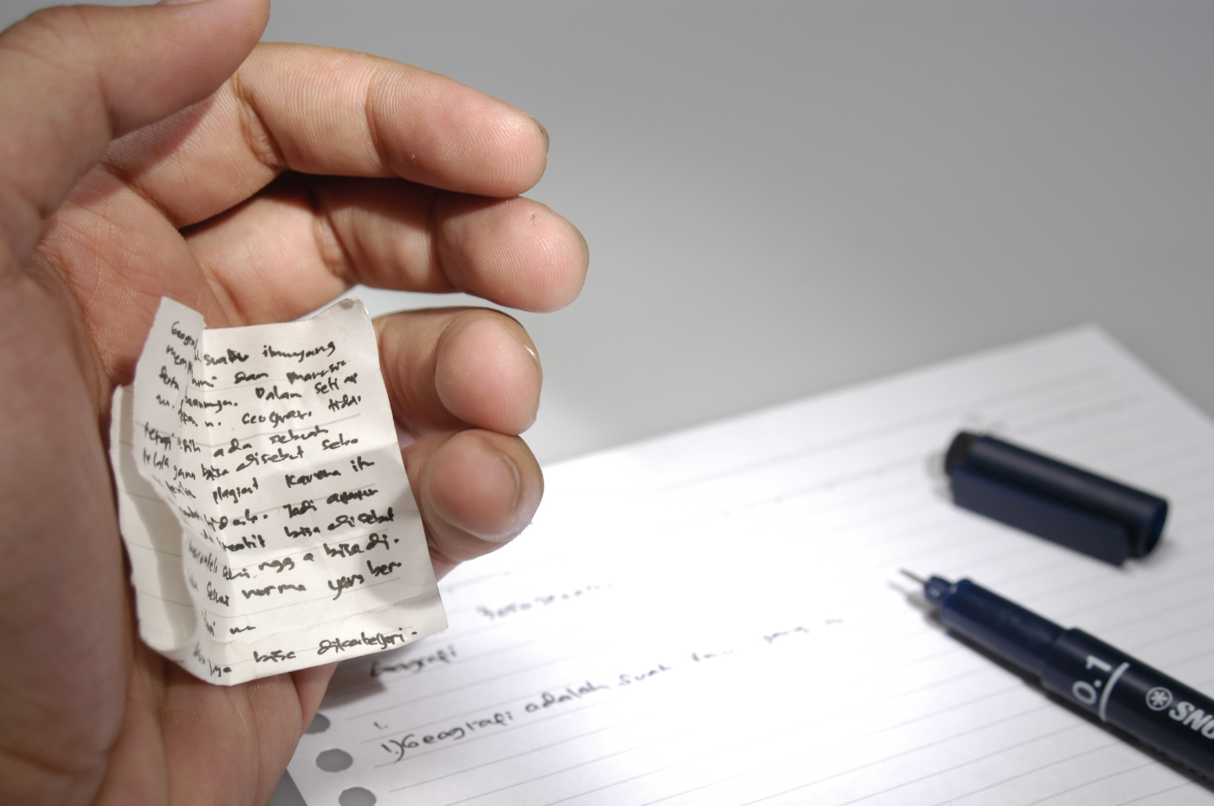 Battling Hindrances
http://www.4faculty.org/includes/108r2.jsp
Dr. Lisa Rodriguez outlines common conduct issues in the classroom and provides suggested solutions for each one. These suggestions may not coincide with every teacher’s disciplinary philosophy, but it is still helpful for teachers to see how other educators handle issues like students “spacing out,” sleeping, using cell phones, and monopolizing discussions. 
 
http://theapple.monster.com/benefits/articles/1842-how-to-keep-students-from-cheating
This website provides a few tips to keep students from cheating in your class. Some of the tips include incorporating student choice into lessons, avoiding busywork, and allowing students to work in groups.
References
Canter, L. (1999). Assertive discipline: more than names on the board and marbles in a 
		jar. Phi Delta Kappan, 71 (1) 57-61.Laslett, R., & Smith, C.J. (1992). Effective classroom management.  Florence, KY: Routledge.              Retrieved from Marist College Ebrary.Jones, F. (1979). Positive classroom discipline. Retrieved from www.fredjones.com.Keane, B.R. (1984). Paper presented at the Annual Convention of the National Association of             School Psychologists: The development of a classroom management workshop 	through  an inservice training program. Philadelphia, PA.Kohn, A. (2006). Beyond discipline: from compliance to community. (10th ed.).  Alexandria, VA:             Association for Supervision and Curriculum Development. Retrieved from Marist             College Ebrary.Marzano, R., Gaddy,B.B., & Foseid, M.C. (2005). Handbook for classroom management that              works: Research-based strategies for every teacher.  Alexandria, VA: Association for              Supervision and Curriculum Development.  Retrieved from Marist College Ebrary.Marzano, R. (2007). Art and science of teaching: a comprehensive framework for effective              instruction. Alexandria, VA: Association for Supervision and Curriculum Development.              Retrieved from Marist College Ebrary.Malmgren K.W., Trezek B.J., & Paul P.V. (2005). Models of classroom management as 
applied to the secondary classroom. Clearing House: A Journal of Educational Strategies, Issues and Ideas, 79 (1) 36-39.
McManus, M. (1995).  Troublesome behavior in the classroom: Meeting individual needs. London, England: Routledge.  Retrieved from Marist College Ebrary.
Ormrod, J. E. (2011). Our minds, our memories: Enhancing thinking and learning at all 
		ages. Boston, Massachusetts: Pearson.
	Pressman, B.L. (2007).  Substitute teaching from A to Z: Become an organized professional,              work in any classroom.  Blacklick, OH: McGraw-Hill.  Retrieved from Marist College              Ebrary.Tauber, R.T. (1999). Classroom management: Sound theory & effective practice. Westport, 
		CT: Greenwood Press.  Retrieved from Marist College Ebrary.